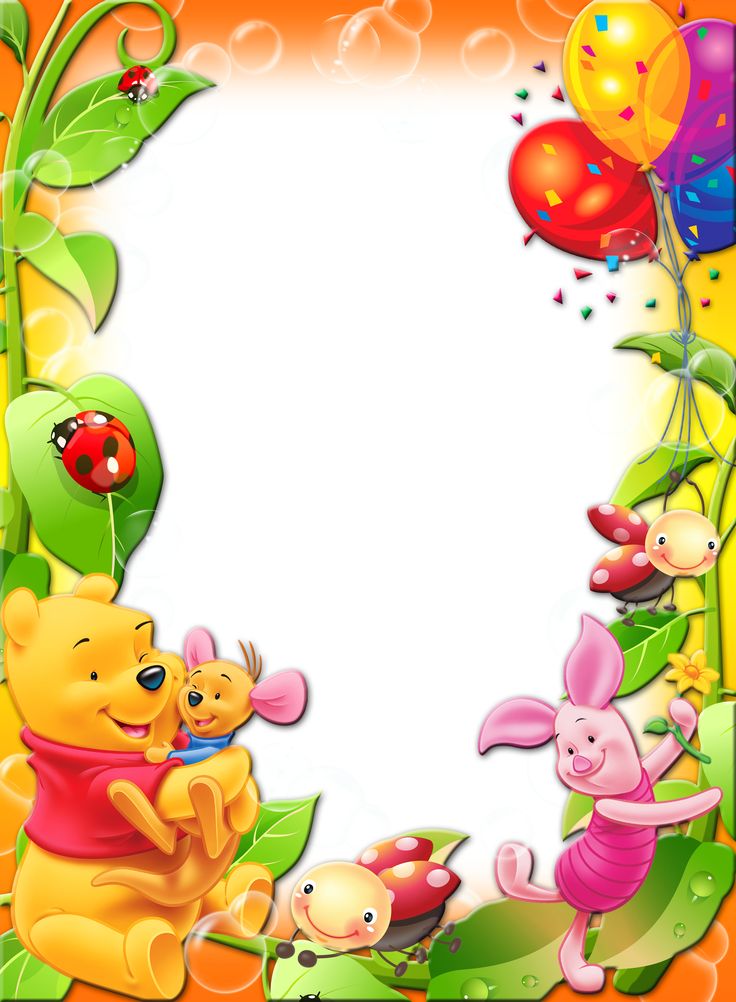 Il coniglio pazzerello
Il coniglio pazzerello
sta in giardino col cappello,
il cappello è così grande
che  sta bene anche ad un gigante.
Il coniglio pazzerello raccoglie le carote
e le mette dentro alle zucche vuote.
                           
  Gaia Maricchiolo